Ходили в «Затерянный мир»…
5класс
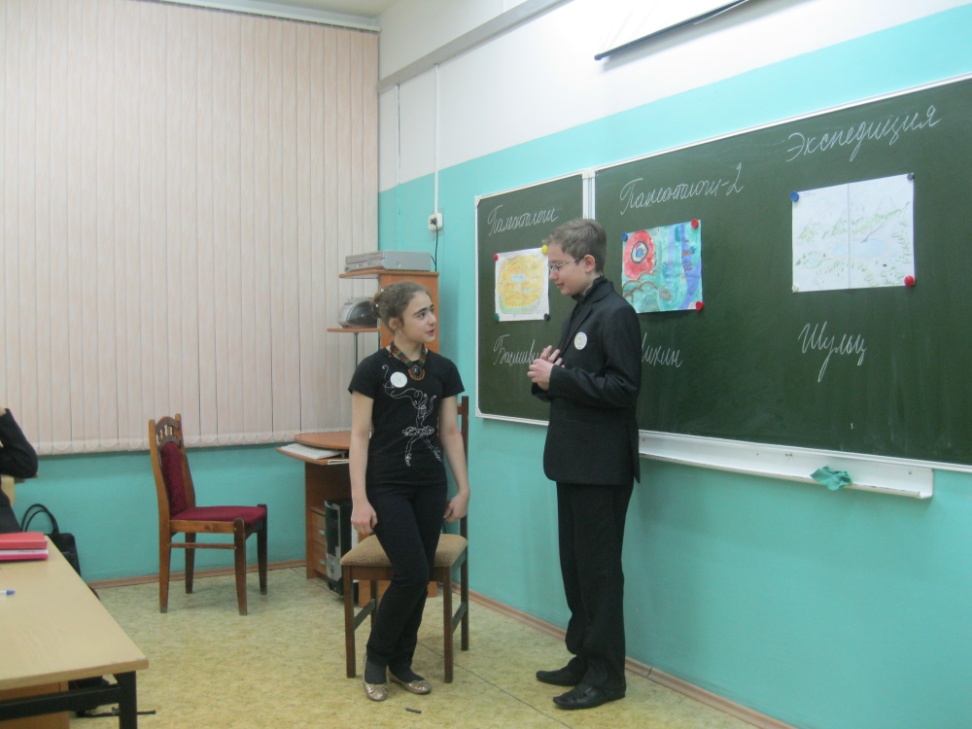 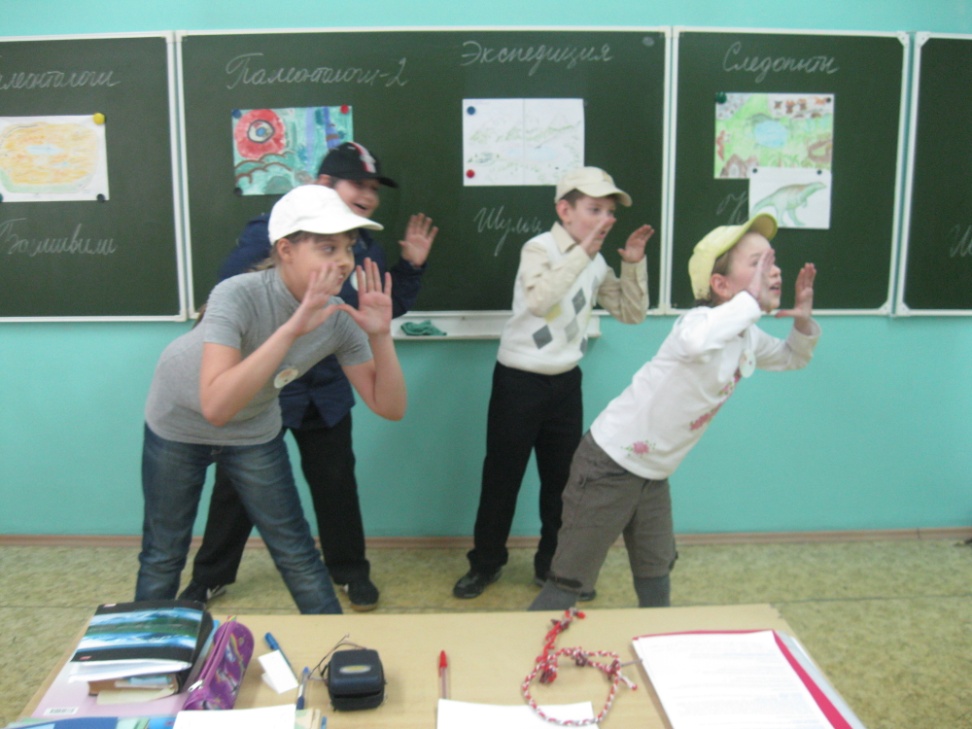 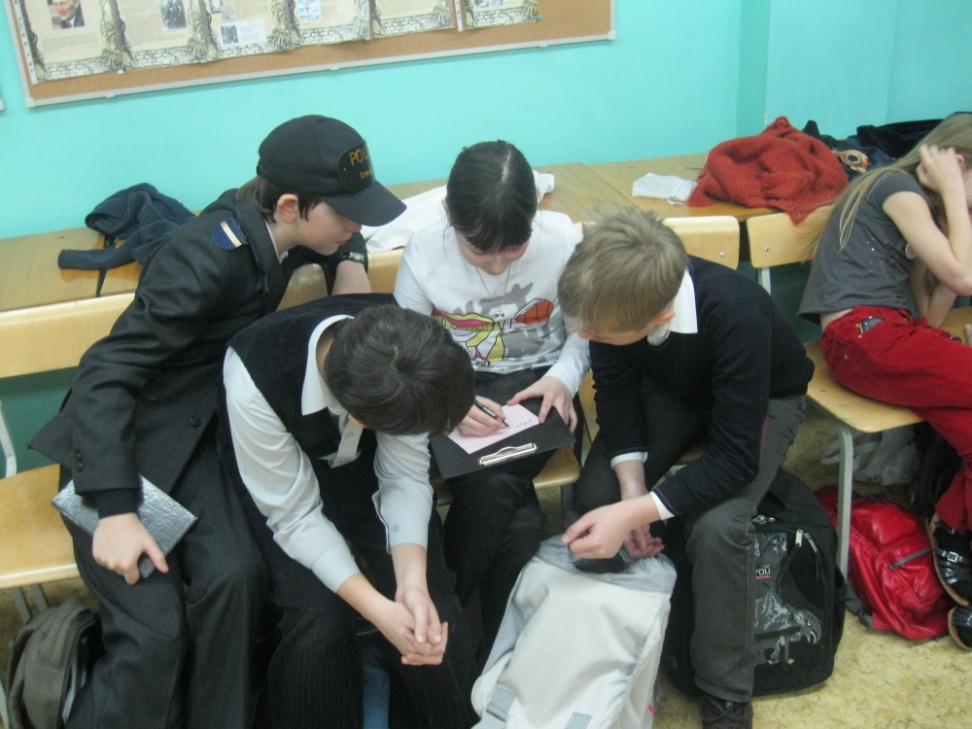 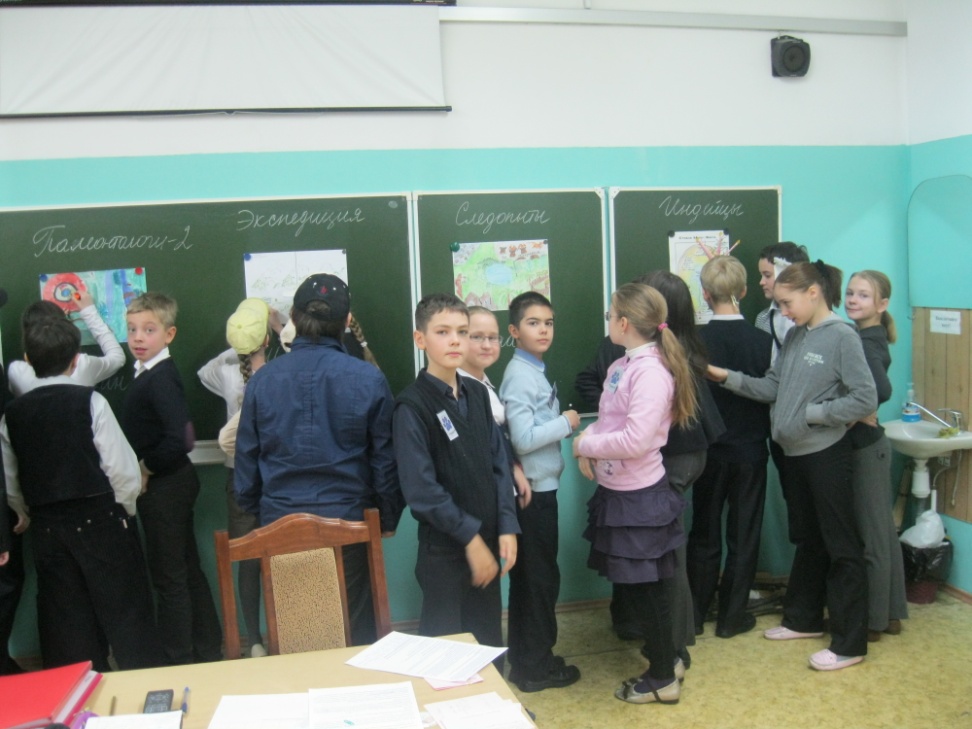